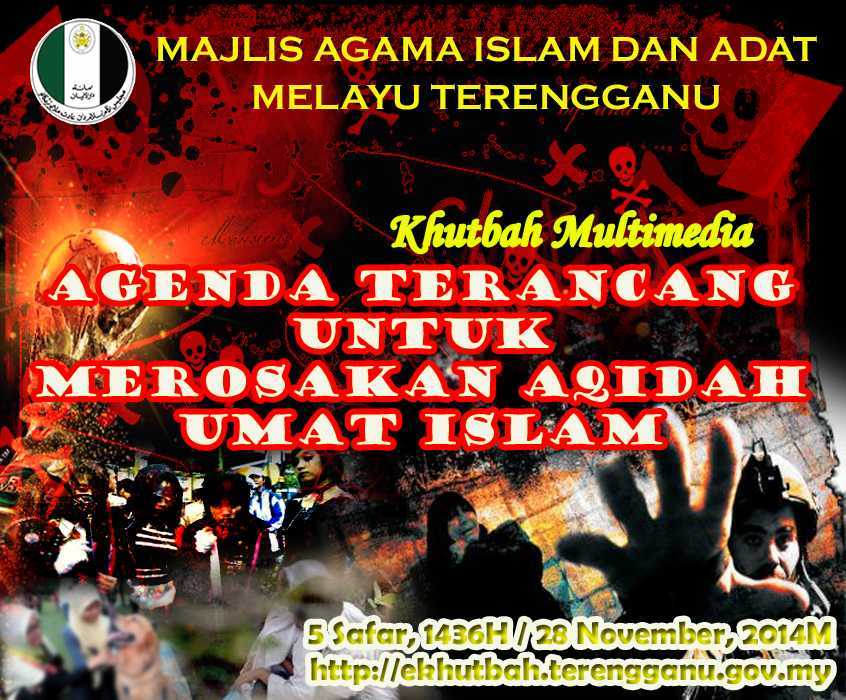 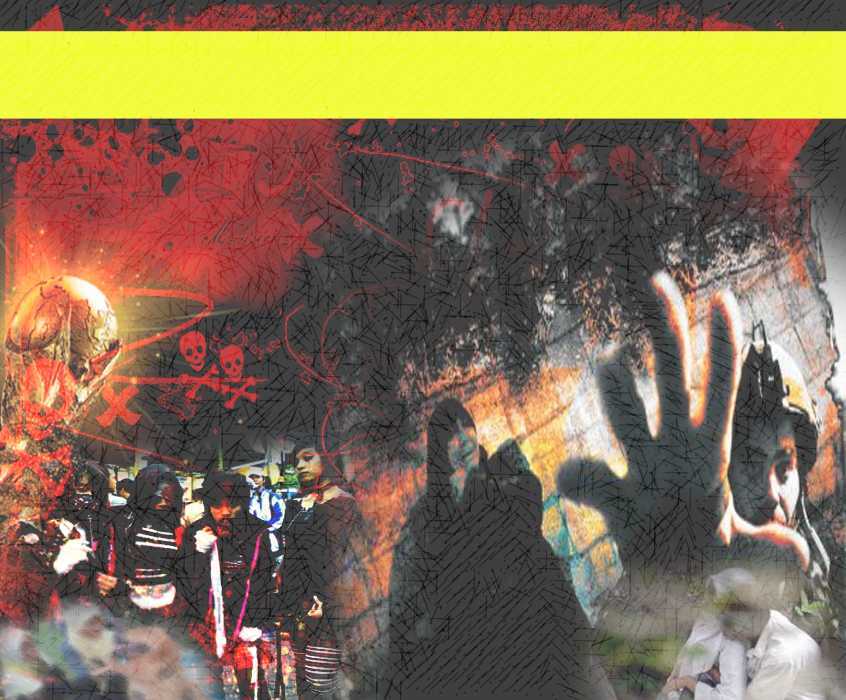 Pujian Kepada Allah S.W.T.
الْحَمْدُ ِللهِ
Segala puji-pujian hanya bagi 
Allah S.W.T.
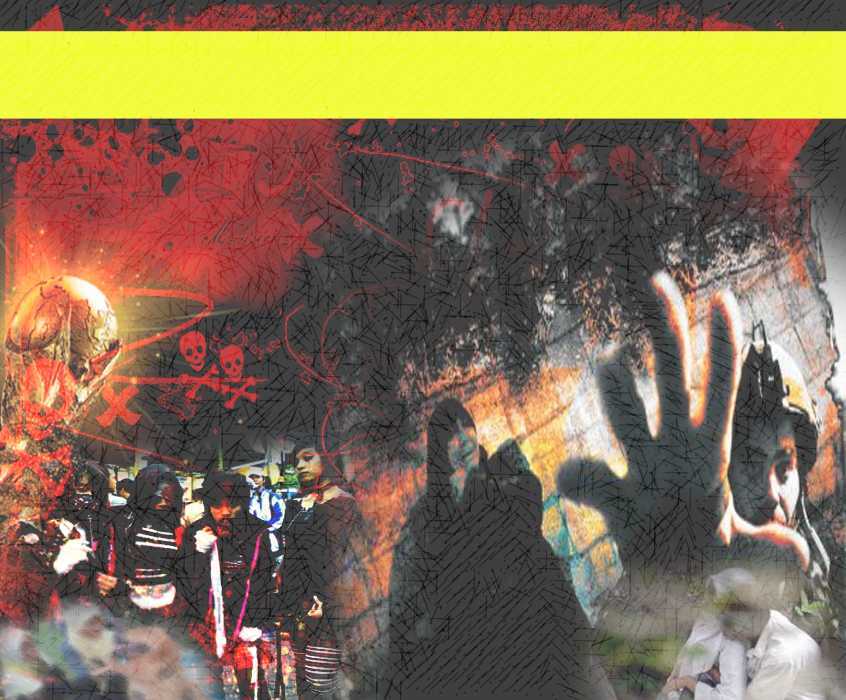 Syahadah
أَشْهَدُ أَن لآ إِلَهَ إِلاَّ اللهُ،
 وَأَشْهَدُ أَنَّ مُحَمَّدًا عَبْدُهُ وَرَسُوْلُهُ،
Dan aku bersaksi  bahawa sesungguhnya tiada tuhan melainkan Allah Yang Maha Esa, aku  bersaksi bahawa Nabi Muhammad S.A.W hambaNya dan rasulNya.
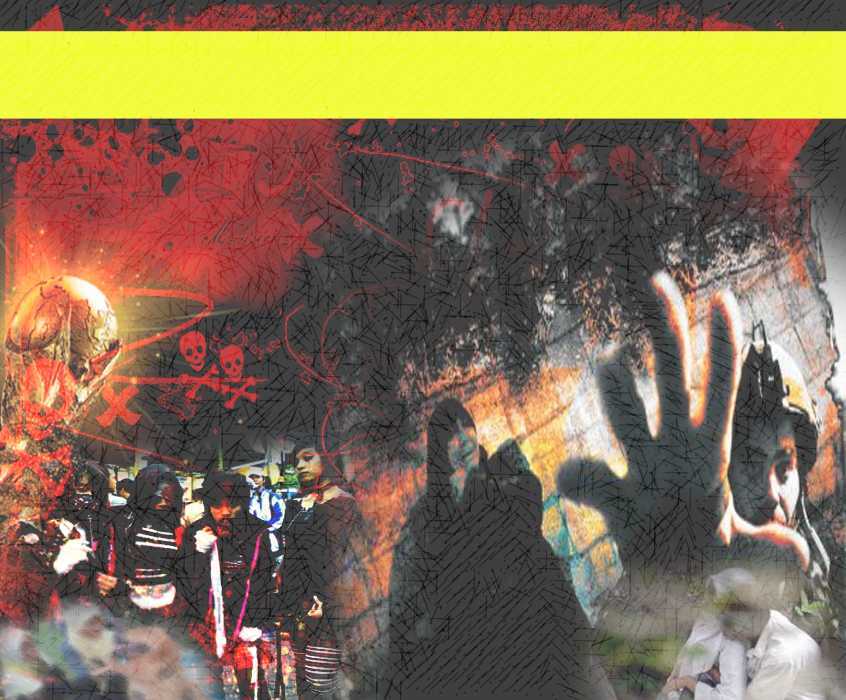 Selawat Ke Atas 
Nabi Muhammad S.A.W
اللَّهُمَّ صَلِّ وَسَلِّمْ وَبَارِكْ عَلىَ سَيِّدِنَا مُحَمَّدٍ،
وَعَلَى آلِهِ وَأَصْحَابِهِ أَجْمَعِين.
Ya Allah, Cucurilah rahmat dan sejahtera ke atas penghulu kami, Nabi Muhammad S.A.W, ke atas ahli keluarganya, serta para sahabatnya dan pengikut-pengikut.
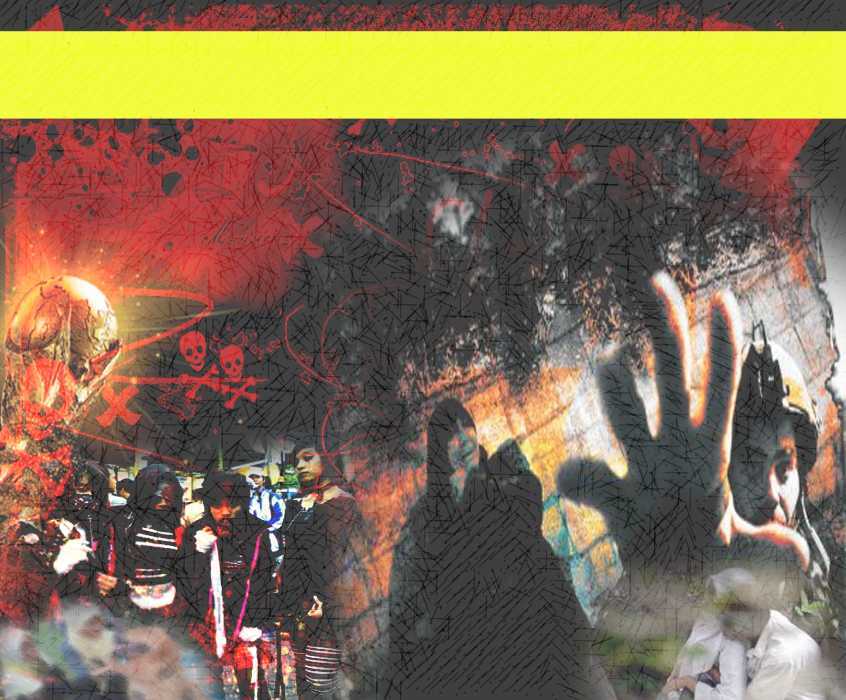 Wasiat Taqwa
اِتَّقُوْا اللّـهَ وَأَطِيْعُوْهُ لَعَلَّكُمْ تُرْحَمُوْنَ
Bertakwalah kepada Allah, dan taatlah kepada Allah, Semoga menjadi orang yang dirahmati Allah Taala.
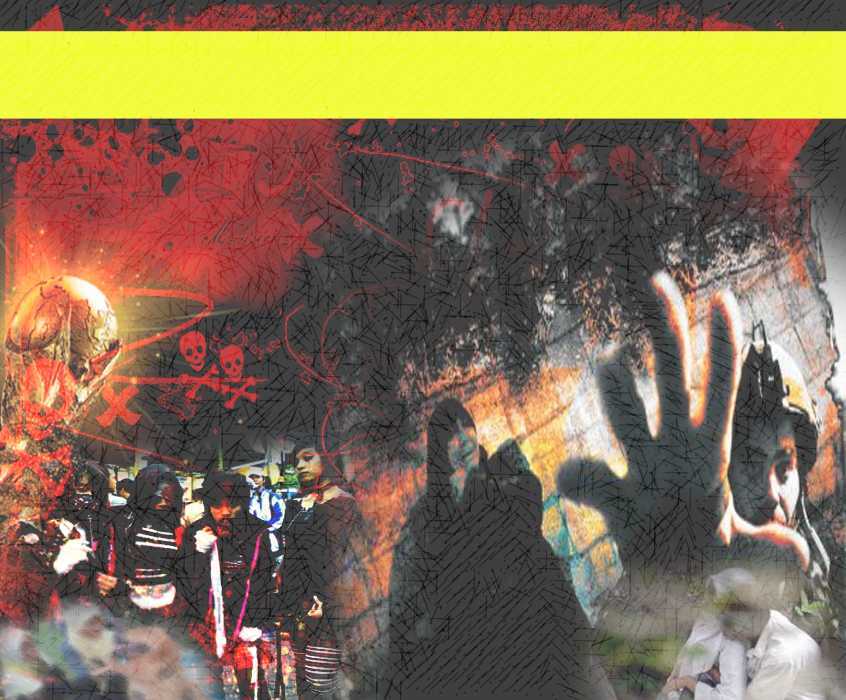 Pesanan Taqwa
Tingkatkan
Taqwa
Laksanakan perintahNya dengan penuh keikhlasan
Hindari segala laranganNya.
Semoga menjadi orang yang dirahmati Allah Taala.
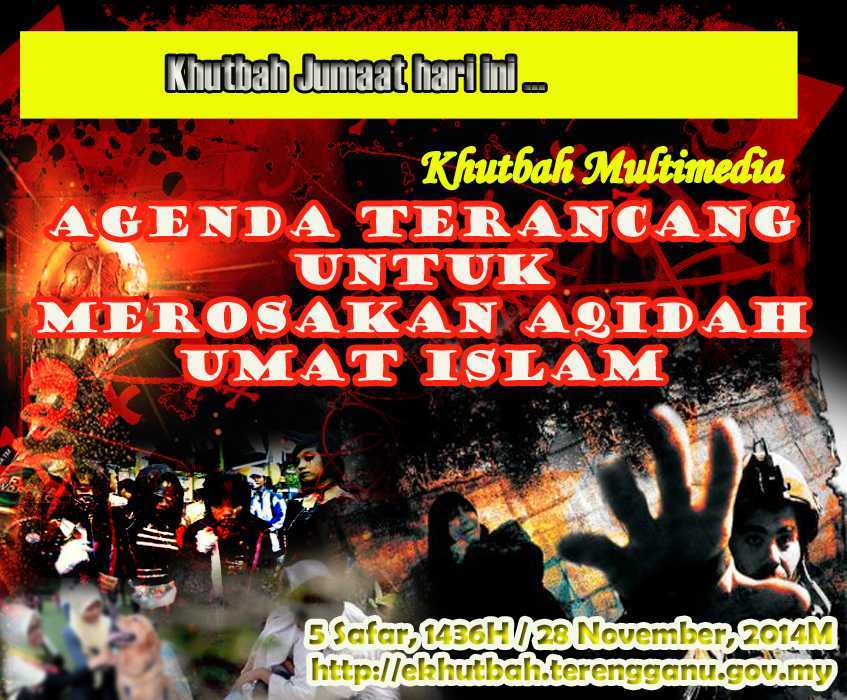 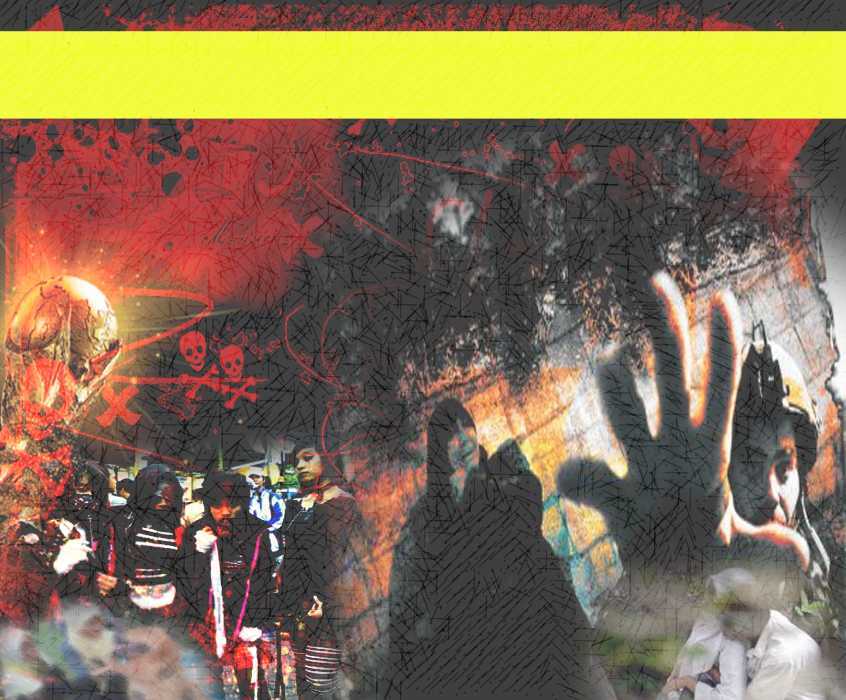 Pelbagai peristiwa dan agenda dilakukan untuk merosakkan akidah umat Islam
Kumpulan COMANGO
Tuntutan kebebasan bertukar agama,
kahwin sejenis, dan sebagainya
Kempen sentuh anjing
Gadis-gadis Islam memeluk 
dan mencium anjing
Keputusan Majlis Fatwa Negeri 
Selangor telah di cabar 
di mahkamah sivil
Fahaman Liberalisme
Penukaran jantina
Enakmen Jenayah Syariah Negeri 
Sembilan telah dicabar 
di mahkamah sivil
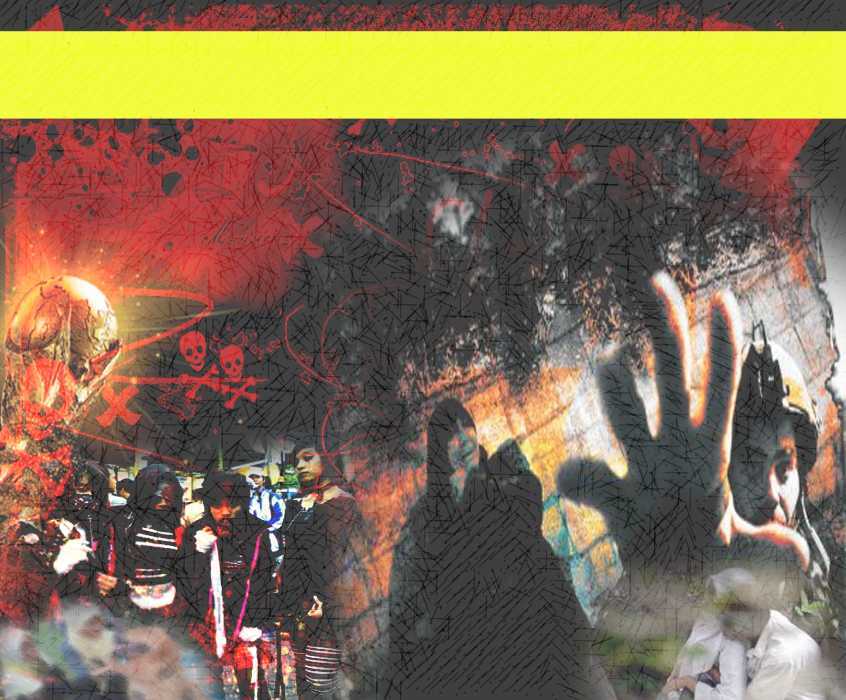 Agenda musuh Islam adalah secara halus dan terancang
Memesongkan akidah umat Islam
Meremehkan syariat Islam
Fenomena dan agenda musuh Islam ini perlu ditangani segera untuk mengelakkan bala’ daripada Allah Taala
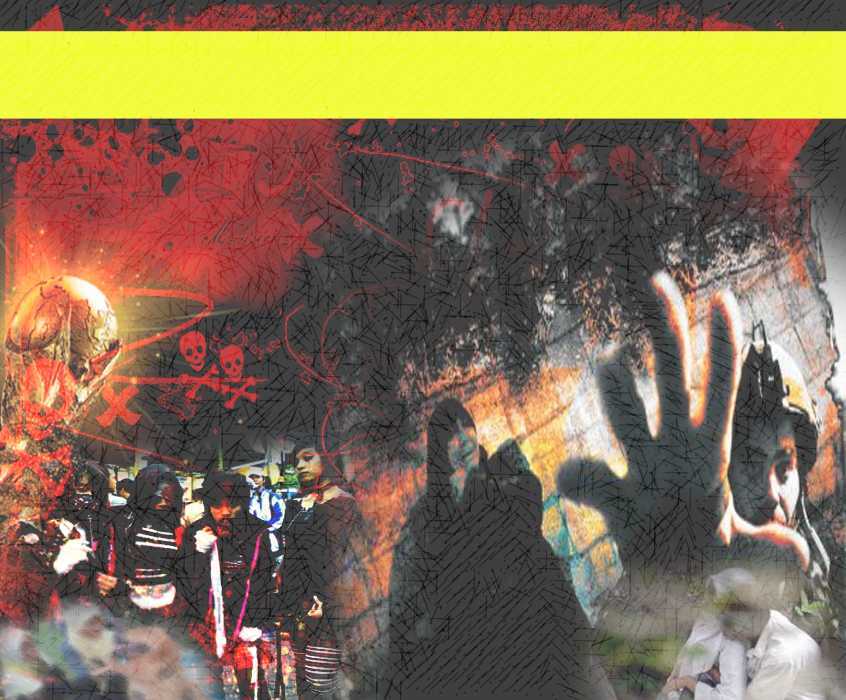 Firman Allah dalam 
Surah Al-Anfal: Ayat 25
وَاتَّقُواْ فِتْنَةً لاَّ تُصِيبَنَّ الَّذِينَ ظَلَمُواْ مِنكُمْ خَآصَّةً وَاعْلَمُواْ أَنَّ اللهَ شَدِيدُ الْعِقَابِ
“Dan jagalah diri kamu dari (berlakunya) dosa (yang membawa bala’ bencana) yang bukan sahaja menimpa orang-orang yang zalim di antara kamu secara khusus, (tetapi akan menimpa kamu secara umum) dan ketahuilah bahawa Allah amat berat azab seksanya.”
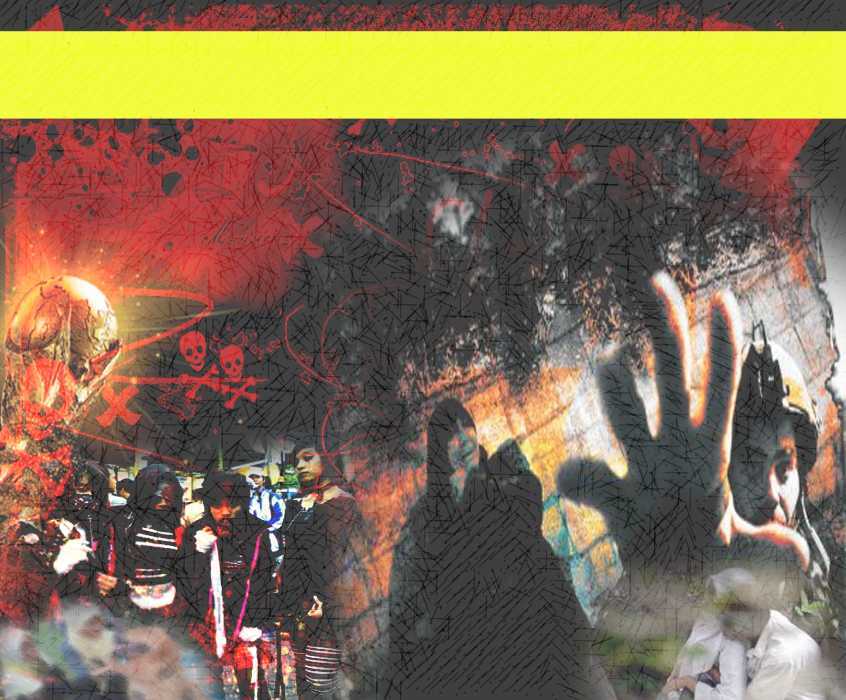 Usaha musuh Islam 
tidak akan terhenti
Musuh Islam sentiasa berusaha untuk menghancurkan Islam
Umat Islam hendaklah bersatu padu untuk menghalang agenda musuh Islam
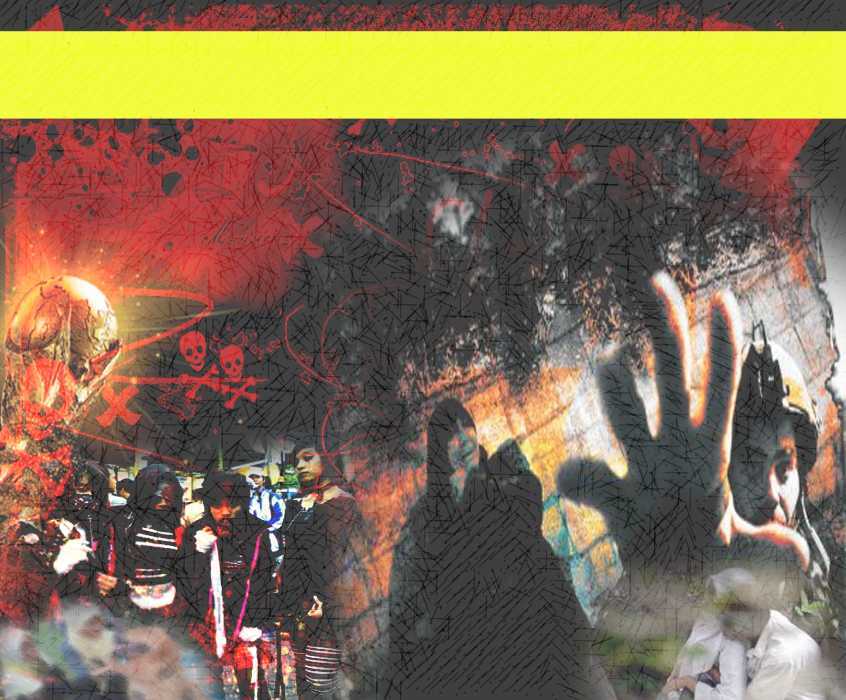 Firman Allah dalam 
Surah Al-Baqarah: Ayat 120
وَلَن تَرْضَى عَنكَ الْيَهُودُ وَلاَ النَّصَارَى حَتَّى تَتَّبِعَ مِلَّتَهُمْ قُلْ إِنَّ هُدَى اللهِ هُوَ الْهُدَى وَلَئِنِ اتَّبَعْتَ أَهْوَاءهُم بَعْدَ الَّذِي جَاءكَ مِنَ الْعِلْمِ مَا لَكَ مِنَ اللهِ مِن وَلِيٍّ وَلاَ نَصِيرٍ
Orang-orang Yahudi dan Nasara tidak sekali-kali akan bersetuju atau suka kepadamu (wahai Muhammad), sehingga engkau menurut agama mereka (yang telah terpesong itu)
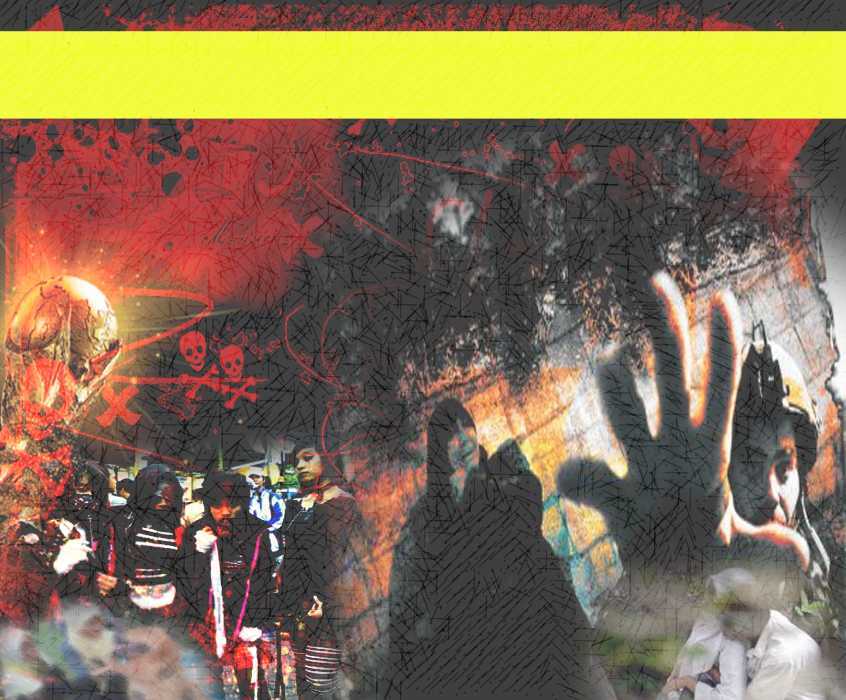 Musuh Islam tidak berdiam diri
Sentiasa berusaha pelbagai cara demi merosakkan akidah dan memecahbelahkan perpaduan umat Islam
Kita perlu berwaspada dan menjaga diri serta keluarga daripada terperangkap dengan kempen jahat musuh Islam.
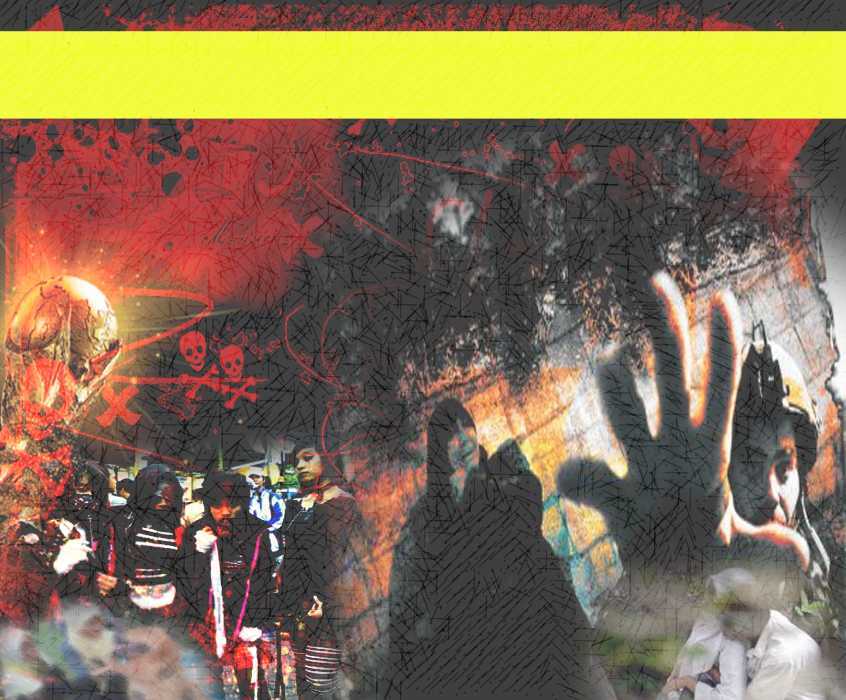 Isu perempuan menyerupai lelaki dan lelaki menyerupai perempuan
Kononnya atas dasar hak asasi manusia
Ada golongan yang mengaku Islam, 
tetapi masih menyokong 
perbuatan tersebut.
Sesungguhnya perbuatan ini HARAM, dan Rasulullah SAW melaknat perbuatan ini…
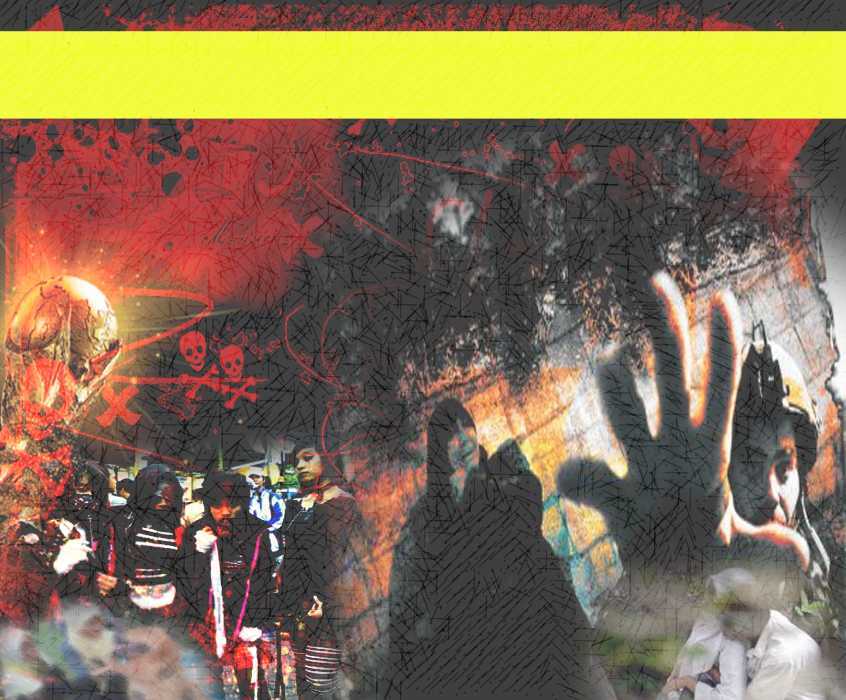 Sabda Rasulullah S.A.W
"لَعَنَ رَسُولُ اللهِ صَلَّى اللهُ عَلَيْهِ وَسَلَّمَ الْمُتَشَبِّهِينَ مِنْ الرِّجَالِ بِالنِّسَاءِ وَالْمُتَشَبِّهَاتِ مِنْ النِّسَاءِ بِالرِّجَالِ " 
رَوَاهُ الْبُخَارِيُّ.
“Rasulullah SAW melaknat orang-orang lelaki yang menyerupai perempuan dan orang-orang perempuan yang menyerupai lelaki”
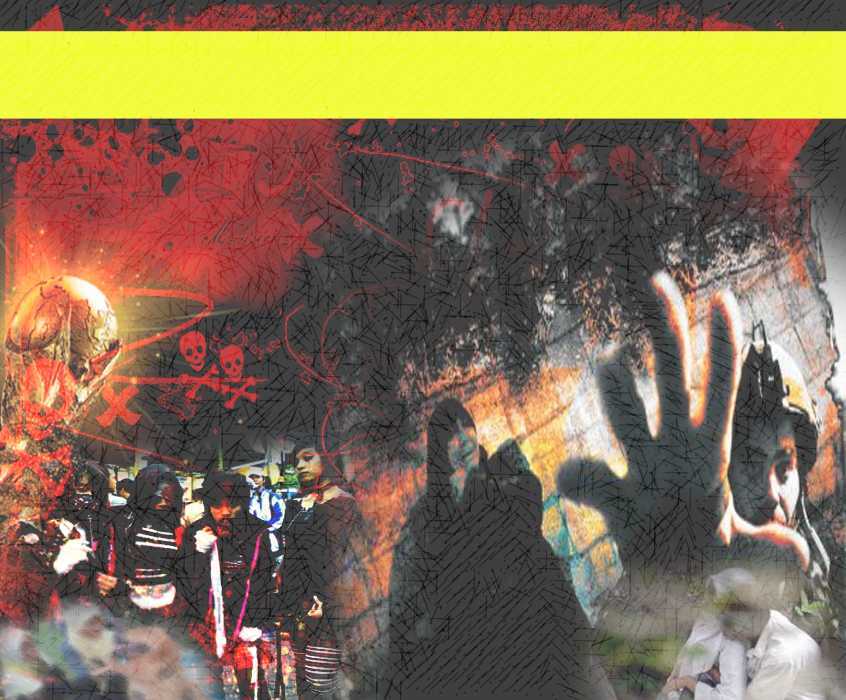 Maksud menyerupai..:
الحَافِظ ابْنُ الْعَسْقَلاَنِي
Menyerupai dari segi pakaian, perhiasan, percakapan dan berjalan, kecuali orang yang memang semula jadinya cara bercakap dan cara berjalannya begitu, sedang dia tidak mampu untuk mengubahnya adalah dimaafkan. Walaubagaimanapun, dia wajib berusaha untuk mengubahnya secara beransur-ansur sekadar yang mampu.
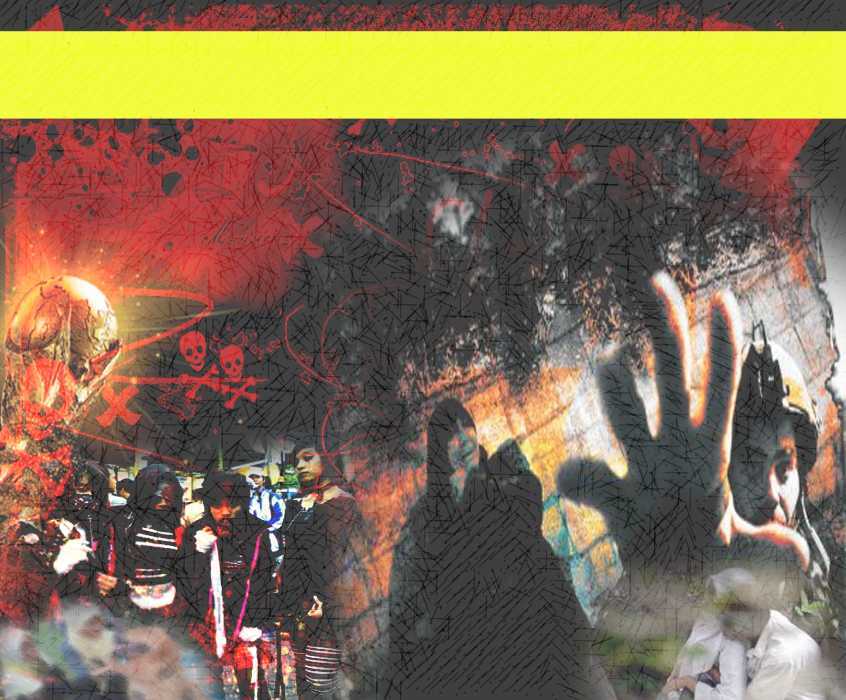 Kesimpulan
JAGALAH DIRI KITA, AWASILAH GERAK-GERI ANAK-ANAK KITA, AGAR TIDAK TERPENGARUH DENGAN RANCANGAN-RANCANGAN JAHAT MUSUH-MUSUH ISLAM
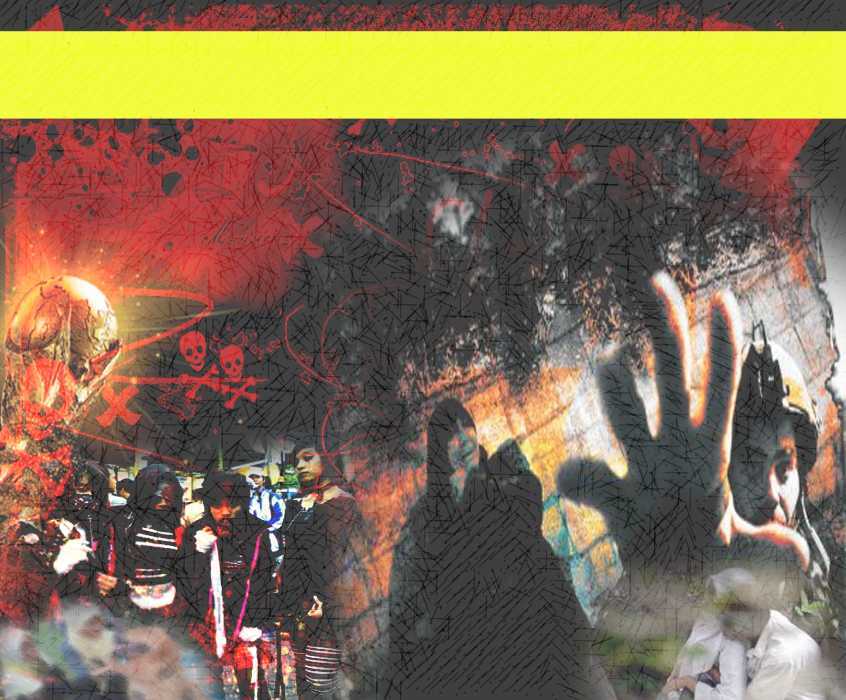 Firman Allah dalam 
Surah Al-Baqarah: Ayat 217
وَلاَ يَزَالُونَ يُقَاتِلُونَكُمْ حَتَّىَ يَرُدُّوكُمْ عَن دِينِكُمْ إِنِ اسْتَطَاعُواْ وَمَن يَرْتَدِدْ مِنكُمْ عَن دِينِهِ فَيَمُتْ وَهُوَ كَافِرٌ فَأُوْلَـئِكَ حَبِطَتْ أَعْمَالُهُمْ فِي الدُّنْيَا وَالآخِرَةِ وَأُوْلَـئِكَ أَصْحَابُ النَّارِ هُمْ فِيهَا خَالِدُونَ
“Dan mereka (orang-orang Kafir itu) sentiasa memerangi kamu hingga (mahu) memalingkan kamu dari agama kamu kalau mereka sanggup (melakukan yang demikian) dan sesiapa di antara kamu yang murtad( berpaling tadah) dari agamanya (agama Islam) lalu ia mati sedang ia tetap kafir maka orang yang demikian, rosak binasalah amal usahanya (yang baik) didunia dan diakhirat, dan mereka itulah ahli neraka, mereka kekal dalamnya(selama-lamanya)
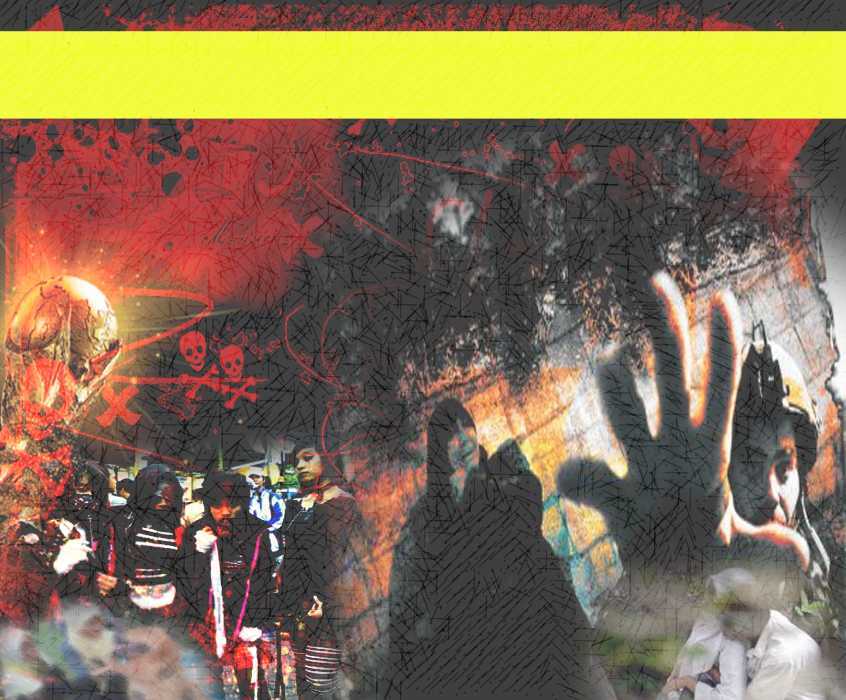 PENUTUP
بَارَكَ اللهُ لِيْ وَلَكُمْ فِى الْقُرْآنِ الْعَظِيْمِ وَنَفَعَنِي وَإِيَّاكُمْ بِمَا فِيْهِ مِنَ الأيَاتِ وَالذِّكْرِ الْحَكِيْمِ وَتَقَبَّلَ مِنِّي وَمِنْكُمْ تِلاوَتَهُ إِنَّهُ هُوَ السَّمِيعُ الْعَلِيْمُ. أَقُوْلُ قَوْلِيْ هَذَا وَأَسْتَغْفِرُ اللهَ الْعَظِيْمَ لِيْ وَلَكُمْ وَلِسَائِرِ الْمُسْلِمِيْنَ وَالْمُسْلِمَاتِ وَالْمُؤْمِنِيْنَ وَالْمُؤْمِنَاتِ، فَيَافَوزَ الْمُسْتَغْفِرِيْنَ وَياَ نجََاَةَ التَّائِبِينَ.
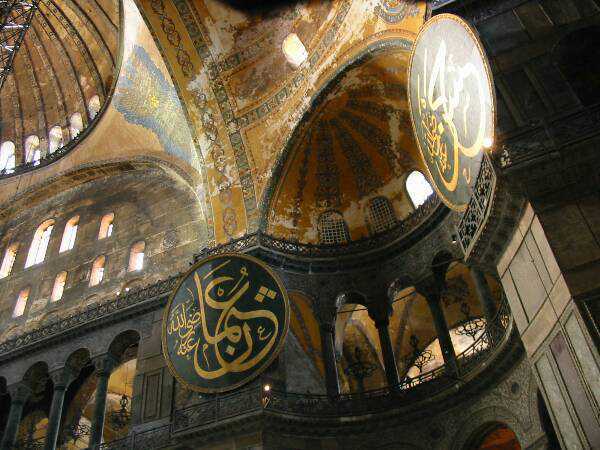 Doa Antara Dua Khutbah
Aamiin Ya Rabbal Aalamin..
 Tuhan Yang Memperkenankan Doa Orang-orang Yang Taat, Berilah Taufik Kepada Kami Di Dalam Mentaatimu, Ampunilah Kepada Mereka Yang Memohon Keampunan.
Aamiin
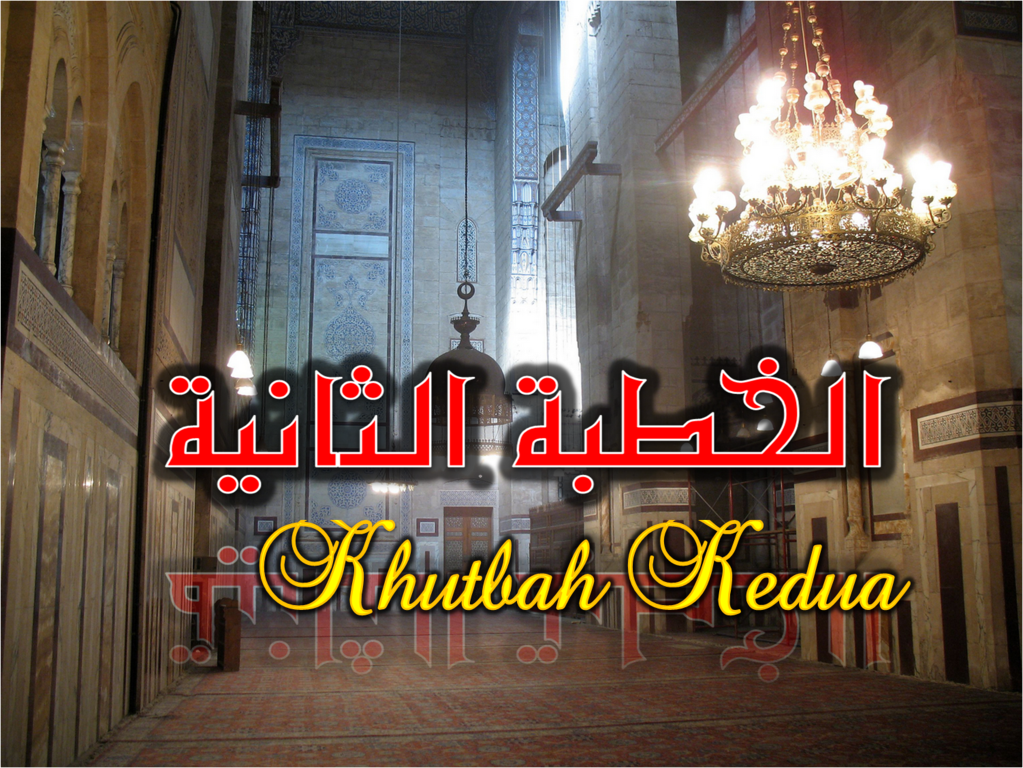 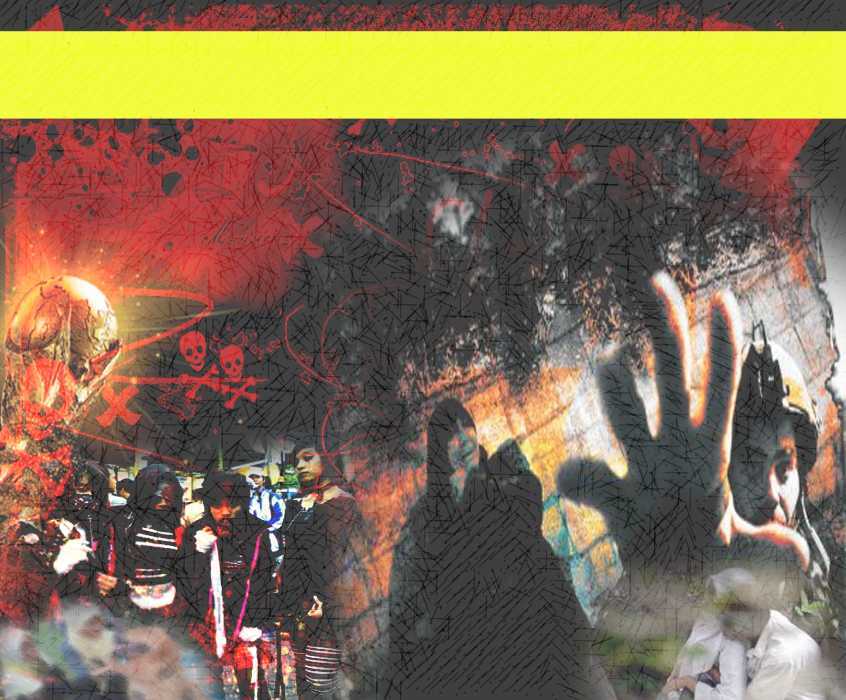 Pujian Kepada Allah S.W.T.
الْحَمْدُ لِلَّهِ
Segala puji-pujian hanya bagi Allah S.W.T.
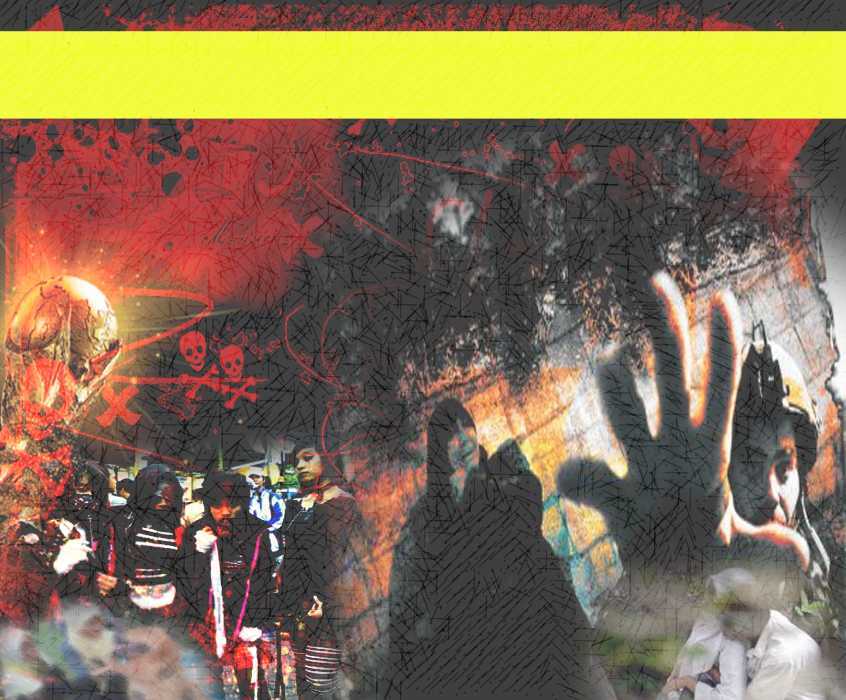 Syahadah
أَشْهَدُ أَن لآ إِلَهَ إِلاَّ اللهُ، 
وَأَشْهَدُ أَنَّ مُحَمَّدًا عَبْدُهُ وَرَسُوْلُهُ.
Aku bersaksi  bahawa sesungguhnya tiada tuhan melainkan Allah Yang Maha Esa, dan aku bersaksi bahawa nabi Muhammad S.A.W adalah hambaNya dan rasulNya.
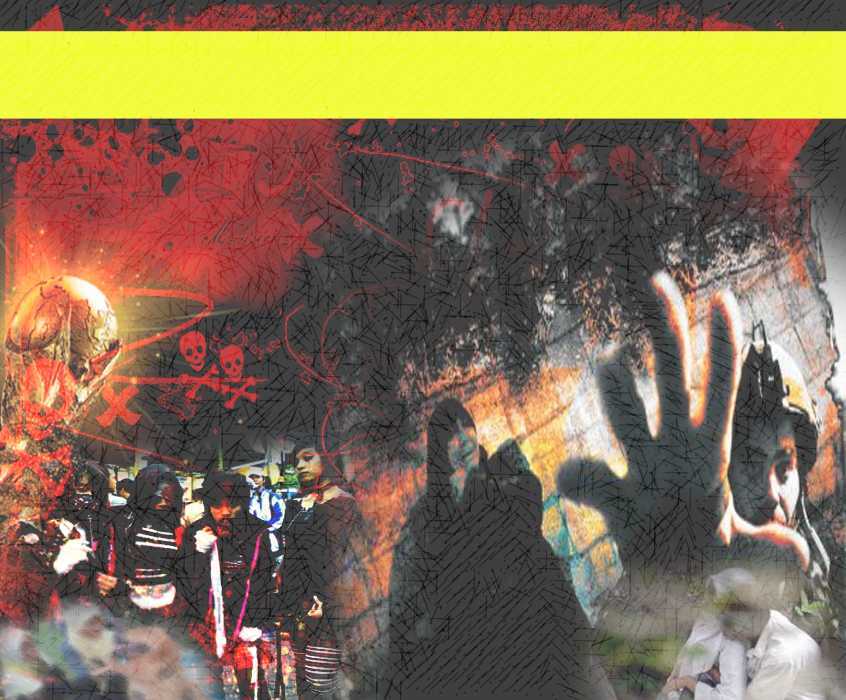 Selawat Ke Atas 
Nabi Muhammad S.A.W
اللَّهُمَّ فَصَلِّ وَسَلِّمْ عَلىَ عَبْدِكَ وَنَبِيِّكَ وَرَسُولِكَ مُحَمَّدٍ، وَعَلَى آلِهِ وَأَصْحَابِهِ، وَمَنْ تَبِعَهُمْ بِإِحْسَانٍ إِلَى يَوْمِ الدِّيْنِ.
Ya Allah, Cucurilah rahmat dan sejahtera ke atas penghulu kami, Nabi Muhammad S.A.W, ke atas ahli keluarganya, serta para sahabatnya dan pengikut-pengikut baginda yang mulia sehingga hari pembalasan.
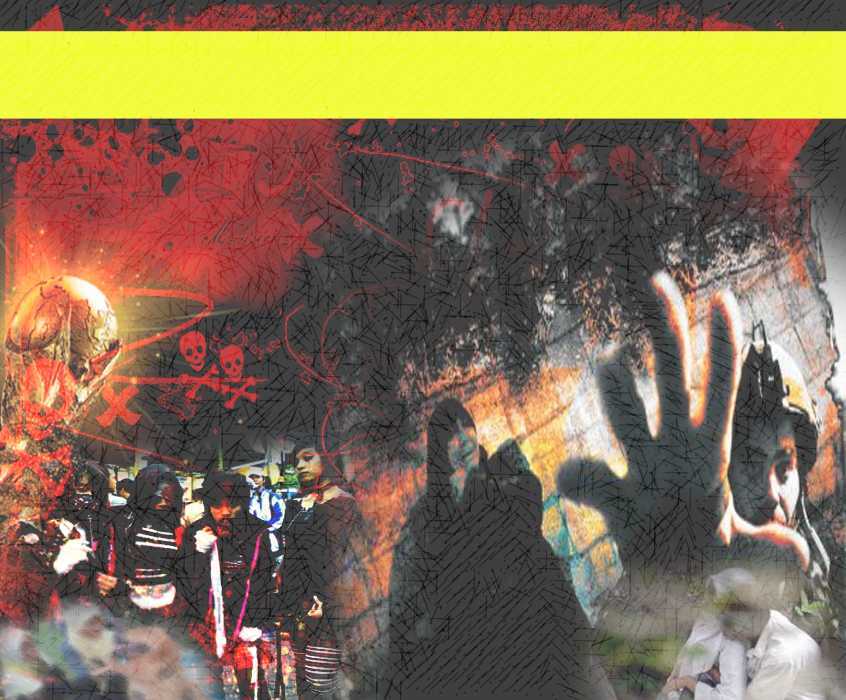 Wasiat Taqwa
اتَّقُواْ اللهَ حَقَّ تُقَاتِهِ، وَلاَ تَمُوتُنَّ إِلاَّ وَأَنتُم مُّسْلِمُونَ
Wahai orang yang beriman! Bertakwalah kepada Allah dengan sebenar-benar takwa, dan jangan sekali-kali kamu mati melainkan dalam keadaan Islam.
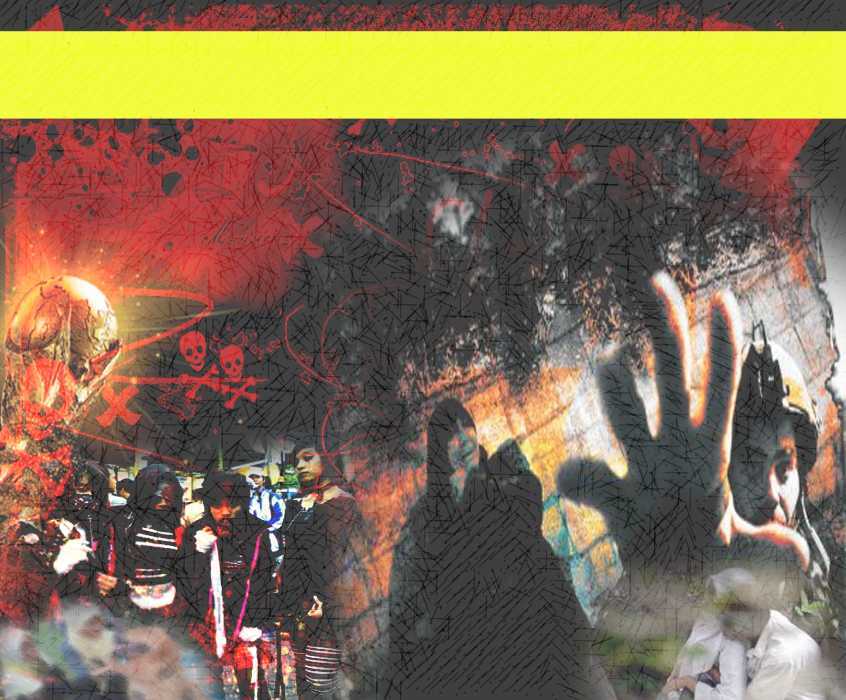 Pesanan Taqwa
Tingkatkan ketaqwaan
Hindari diri, keluarga dan semua dari mencabul hukum-hukum Allah Taala
Semoga selamat dan sejahtera 
kehidupan didunia dan akhirat
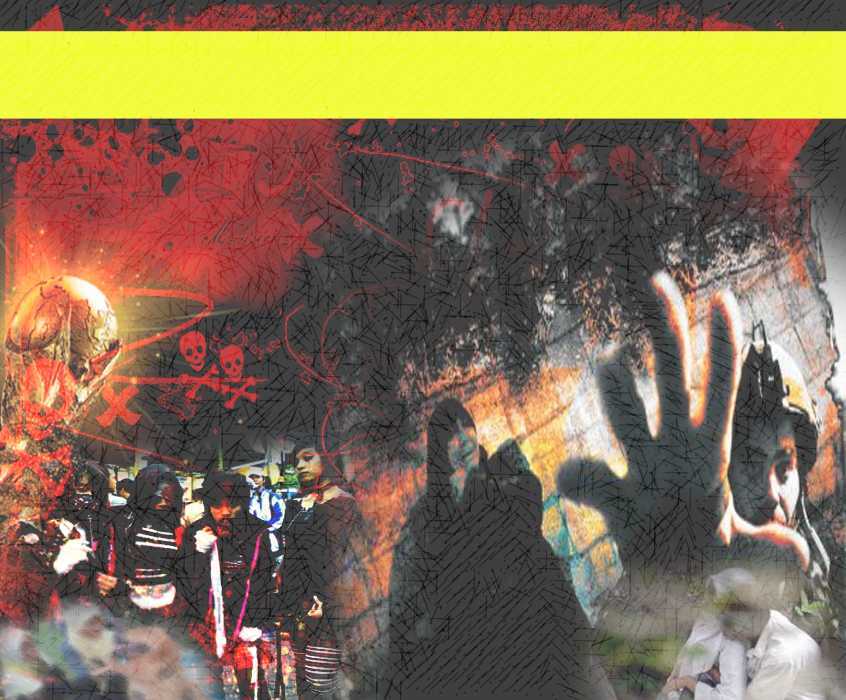 Hisablah diri, amalan, kepercayaan 
dan tingkahlaku kita.
يَوْمَ لاَ يَنفَعُ مَالٌ وَلاَ بَنُونَ. 
إِلاَّ مَنْ أَتَى اللهَ بِقَلْبٍ سَلِيمٍ
Firman Allah Taala Dalam 
Surah As-Shuara’ Ayat 88-89
“Hari yang padanya harta benda dan anak pinak tidak dapat memberikan pertolongan sesuatu apa pun, kecuali orang-orang yang datang mengadap Allah Taala dengan hati yang selamat sejahtera (dari syirik dan sifat munafik).
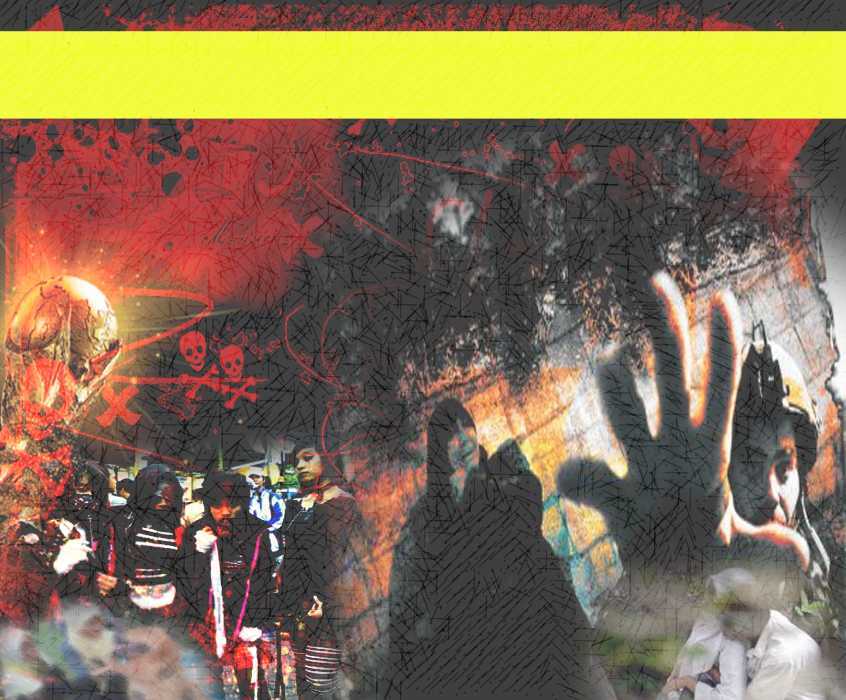 Marilah ucapkan selawat dan salam kepada Rasulullah s.a.w. sebagaimana firman Allah …
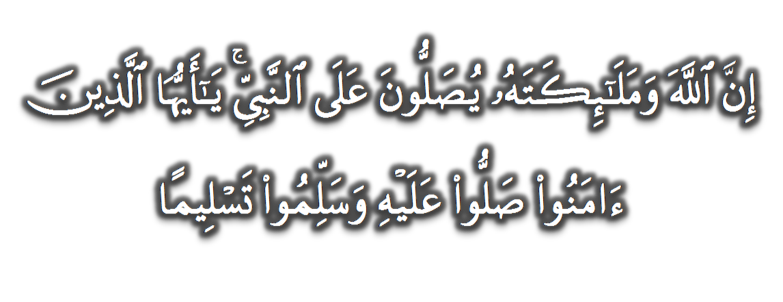 (Surah Al-Ahzab : Ayat 56)
“Sesungguhnya Allah Taala Dan Para Malaikat Sentiasa Berselawat Ke Atas Nabi (Muhammad) .
Wahai Orang-orang Beriman! Berselawatlah Kamu 
Ke Atasnya Serta Ucapkanlah Salam Sejahtera Dengan Penghormatan Ke Atasnya Dengan Sepenuhnya”.
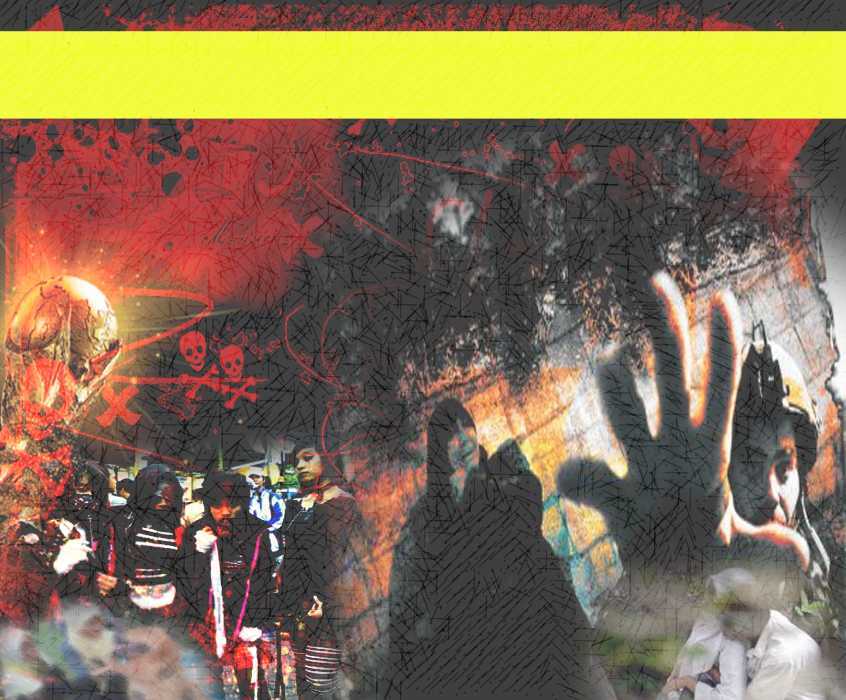 Sabda Rasulullah SAW
مَنْ صَلَّى عَلَيَّ صَلاَةً صَلَّى اللهُ عَلَيْهِ بِهَا عَشْرًا. رواه مسلم
Barangsiapa yang berselawat ke atasku dengan satu selawat, nescaya Allah akan berselawat kepadanya dengan sepuluh selawat.
Selawat
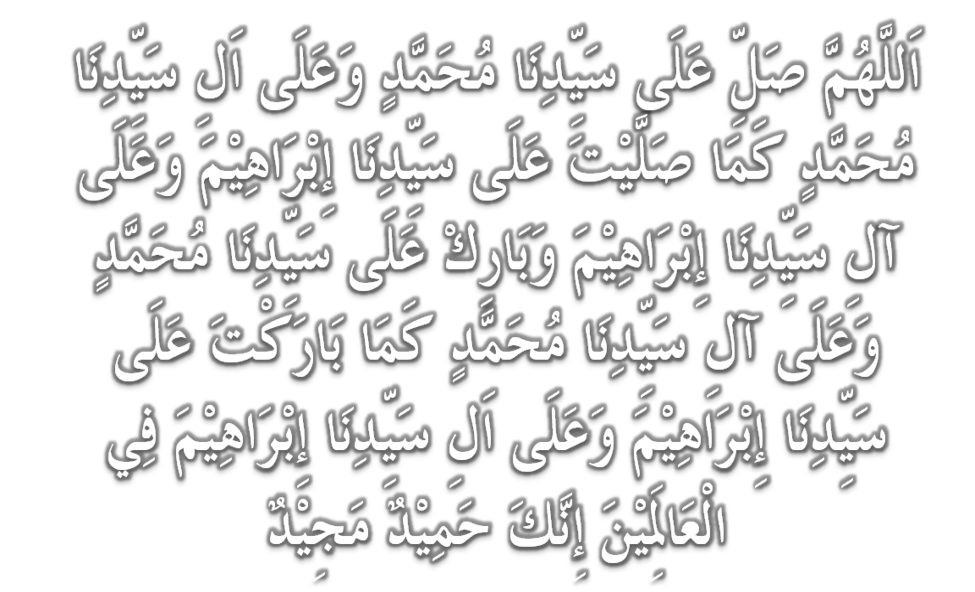 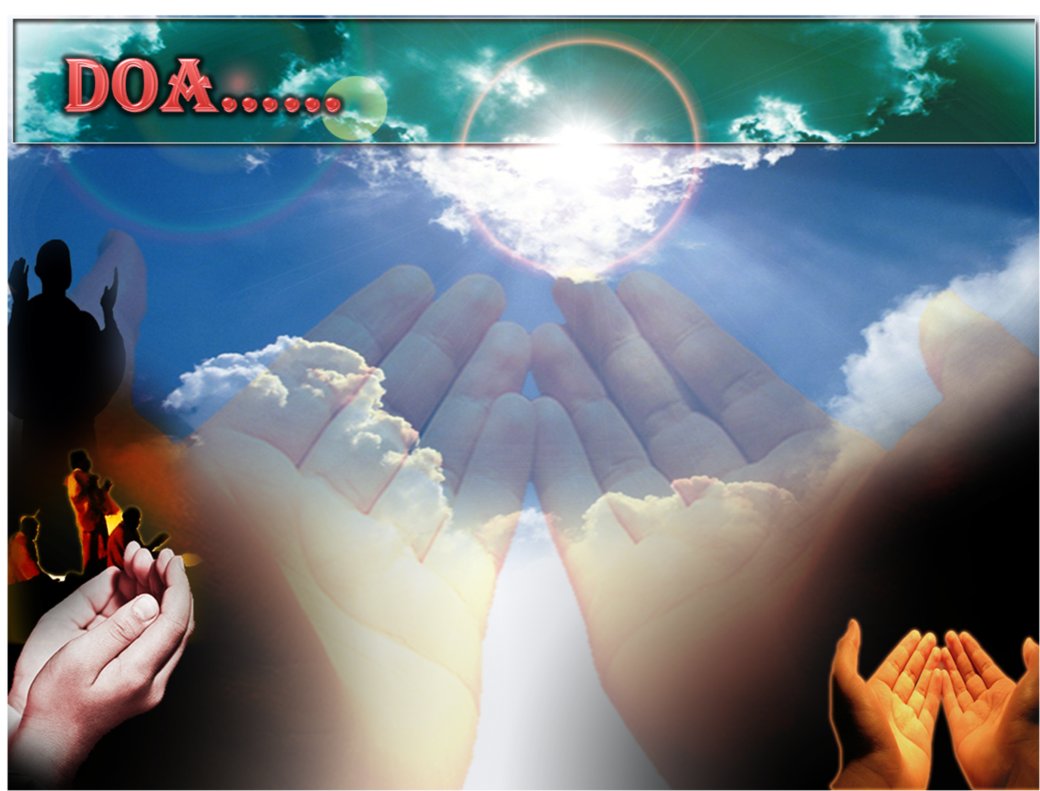 وَارْضَ اللَّهُمَّ عَنِ الْخُلَفَآءِ الرَّاشِدِيْن وَعَنْ بَقِيَّةِ الصَّحَابَةِ وَالْقَرَابَةِ أَجْمَعِيْن وَالتَّابِعِيْنَ وَتَابِعِي التَّابِعِيْنَ لَهُمْ بِإِحْسَانٍ إِلىَ يَوْمِ الدِّيْن.
Ya Allah, kurniakanlah keredhaan kepada Khulafa’ Rasyidin dan sahabat seluruhnya serta para tabiin dengan ihsan 
hingga hari kemudian.
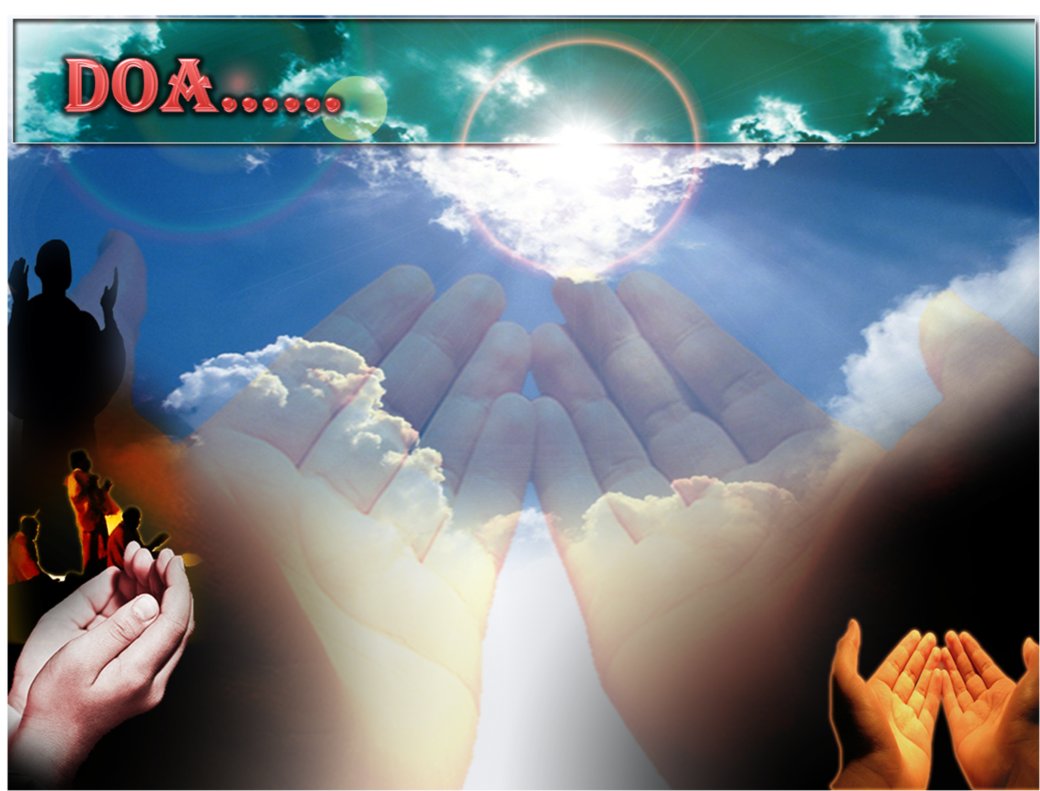 اللَّهُمَّ اغْفِرْ لِلْمُؤْمِنِيْنَ وَالْمُؤْمِنَاتِ، وَالمُسْلِمِيْنَ وَالْمُسْلِمَاتِ الأَحْيَاءِ مِنْهُمْ وَالأَمْوَات.

Ya Allah, Ampunkanlah Dosa Golongan mu’minin Dan Mu’minaat, Muslimin Dan Muslimat, Samada Yang Masih Hidup Atau Yang Telah Mati.
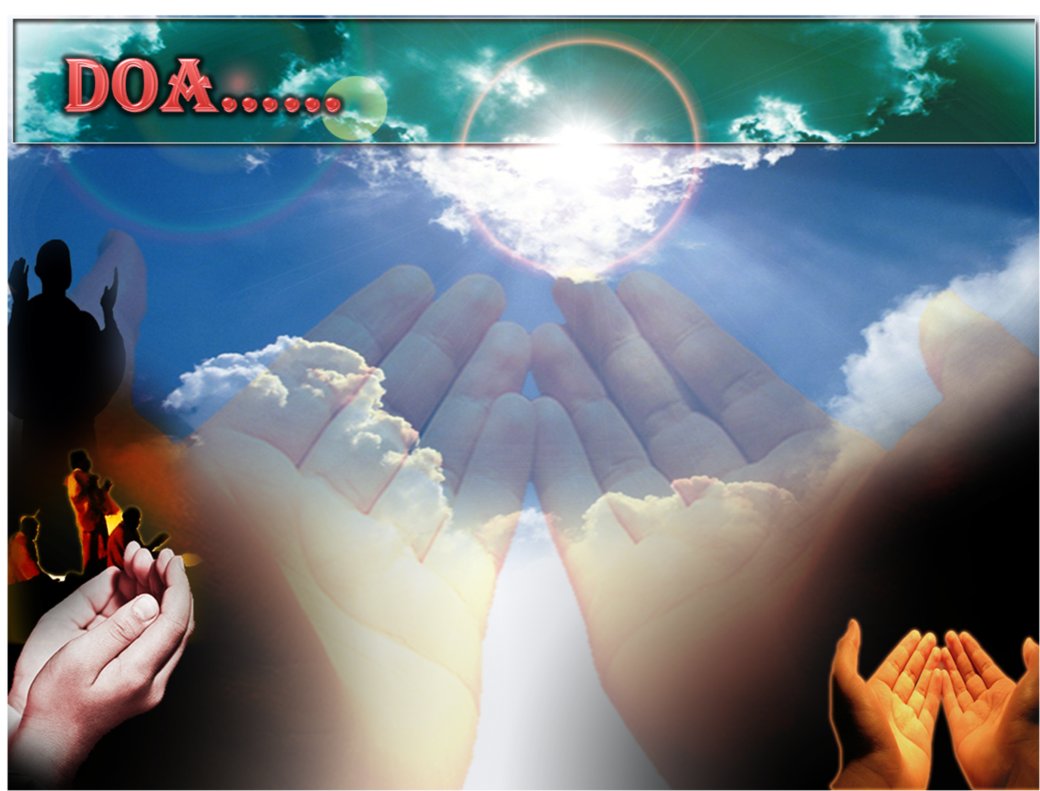 رَبَّنَا اغْفِرْ لَنَا وَلِإِخْوَانِنَا الَّذِينَ سَبَقُوْنَا بِالإِيْمَانِ، وَلاَ تَجْعَلْ فِي قُلُوْبِنَا غِلاًّ لِّلَّذِينَ ءَامَنُوا، رَبَّنَا إِنَّكَ رَؤُوفٌ رَّحِيمٌ.
Ya Allah…
Ampunkanlah Dosa-dosa Kami  Dan Saudara-saudara Kami Yang Terdahulu Telah Beriman Dan Janganlah Engkau Biarkan Kedengkian Dalam Hati Kami Terhadap Orang-orang Yang Beriman.Sesungguhnya Engkau Maha Penyantun Dan Maha Penyayang.
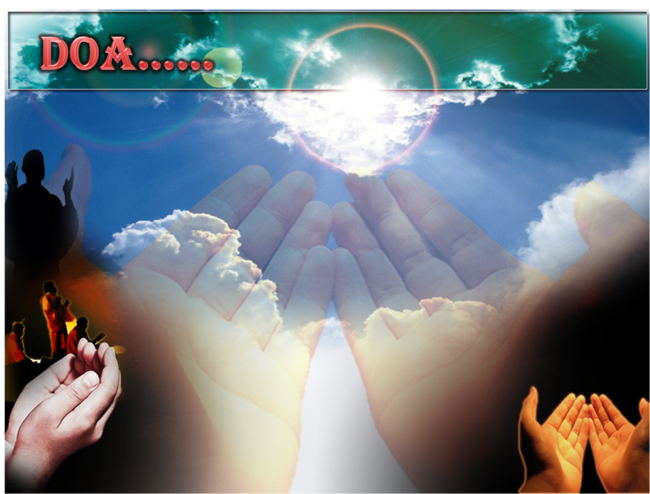 اللَّهُمَّ أَعِزَّ الإِسْلاَمَ وَالْمُسْلِمِيْنَ وَالدُّعَاةَ وَالْمُجَاهِدِيْن، وَالْمَظْلُوْمِيْنَ وَالْمُسْتَضْعَفِيْن. اللَّهُمَّ انْصُرِ الإِسْلاَمَ وَالْمُسْلِمِيْنَ وَاجْمَعْ كَلِمَتَهُمْ عَلَى الْحَقِّ وَالدِّيْنِ

Ya Allah…
 Muliakanlah Islam dan Orang-orang Islam, para pendakwah dan pejuang-pejuang islam, orang-orang yang dizalimi dan orang-orang yang lemah
Tolonglah Islam dan Orang-orang Islam serta himpunkanlah mereka di atas landasan kebenaran dan agama.
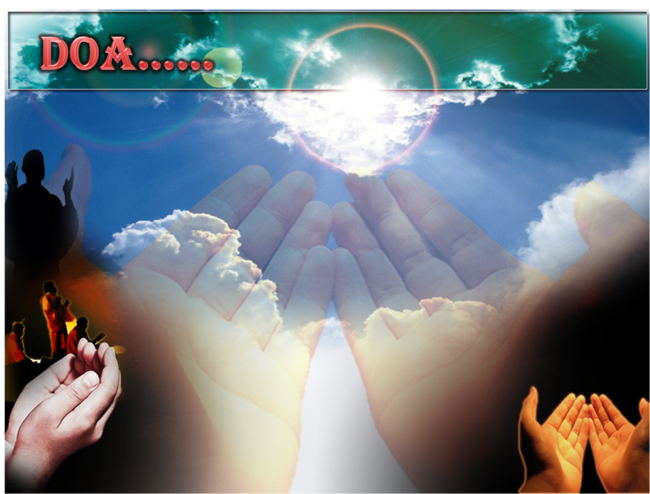 وَدَمِّرِ الْكَفَرَةَ وَالْمُشْرِكِيْنَ وَالْمُنَافِقِيْنَ، أَعْدَاءَك أَعْدَاءَ الدِّيْنَ. 
اللَّهُمَّ أَلِّفْ بَيْنَ قُلُوْبِنَا وَأَصْلِحْ ذَاتَ بَيْنِنَا.

Ya Allah..
Hancurkanlah Golongan yang Kufur, Golongan Musrikin  dan  Golongan Munafik. Musnahkanlah Musuh-musuhMu dan Musuh-musuh agama
Ya Allah..
Lembutkanlah hati-hatikami dan perbaikilah hubungan antara kami.
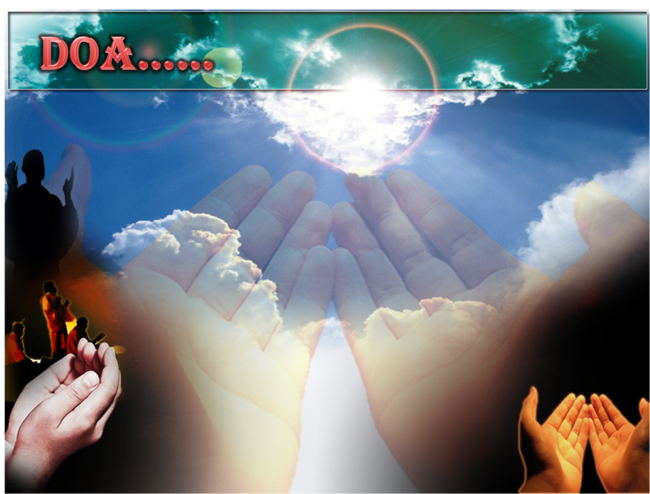 اللَّهُمَّ حَبِّبْ إِلَيْنَا الإِيْمَان، وَزَيِّنْهُ فِيْ قُلُوْبِنَا وَكَرِّهْ إِلَيْنَا الْكُفْرَ وَالْفُسُوْقَ وَالْعِصْيَان، وَاجْعَلْنَا مِنَ الرَّاشِدِيْن. اللَّهُمَّ اغْفِرْلَنَا وَلِوَالِدِيْنَا وَلِلْمُؤْمِنِيْنَ يَوْمَ يَقُوْمُ الْحِسَاب. اللَّهُمَّ أَحْيِنَا مُسْلِمِيْن، 
وَتَوَفَّنَا مُسْلِمِيْن، وَأَلْحِقْنَا بِالصَّالِحِيْنَ.
Ya Allah..
Jadikanlah kami sentiasa mencintai keimanan, dan menjadikannya indah dalam hati-hati kami, dan menjadikan kami bencikan kepada kekufuran, kefasikan dan kedurhakaan. Dan jadikanlah kami di kalangan orang-orang yang mendapat petunjuk.
Ya Allah
 Ampunkanlah kami, ibu bapa kami dan orang-orang yang beriman pada hari berlakunya hari kiamat. 
Ya Allah..Hidupkanlah kami sebagai orang islam, matikanlah kami sebagai orang islam  dan bangkitkanlah kami bersama orang-orang soleh.
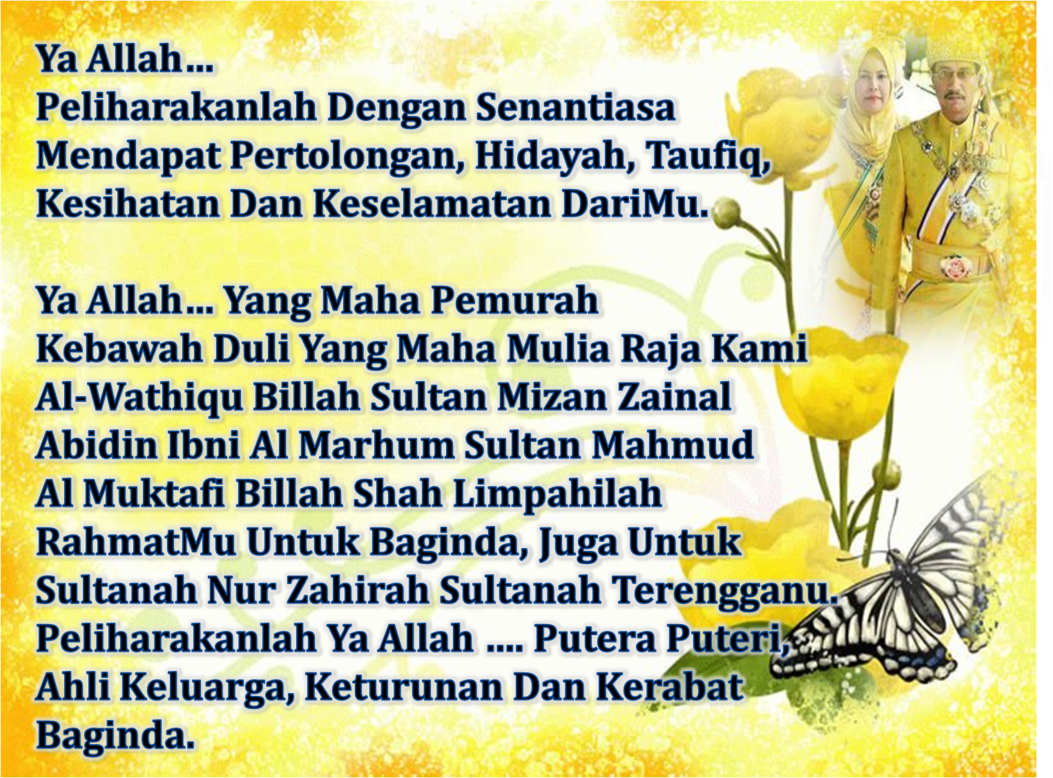 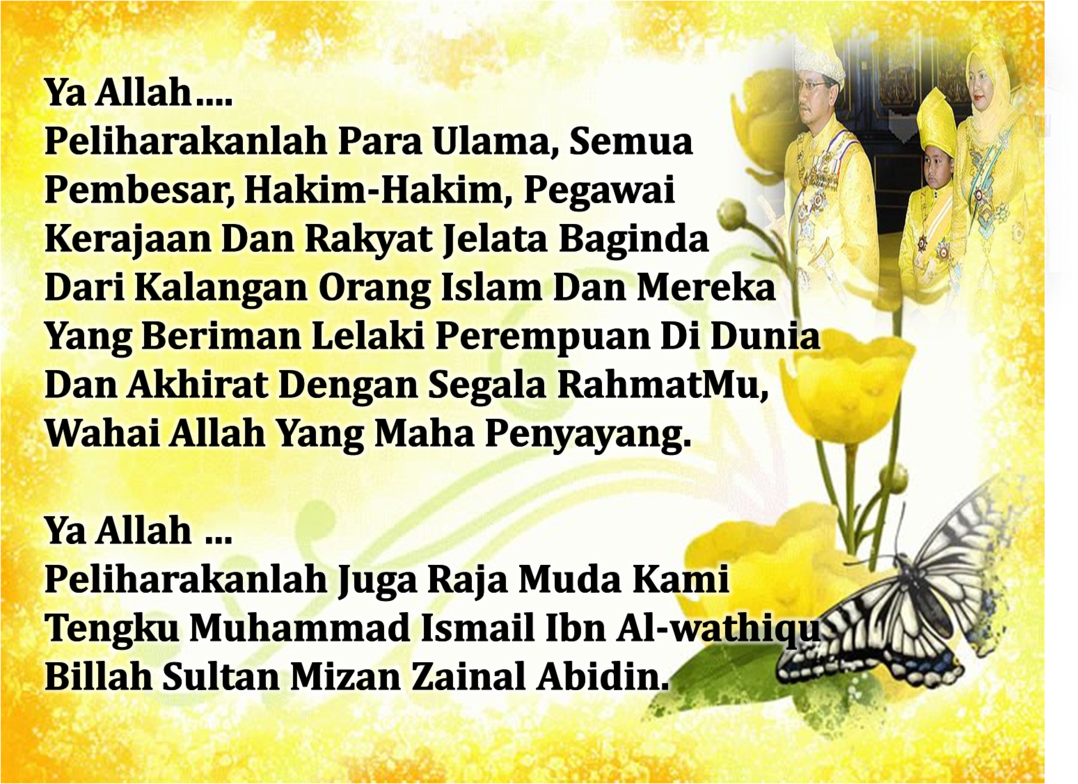 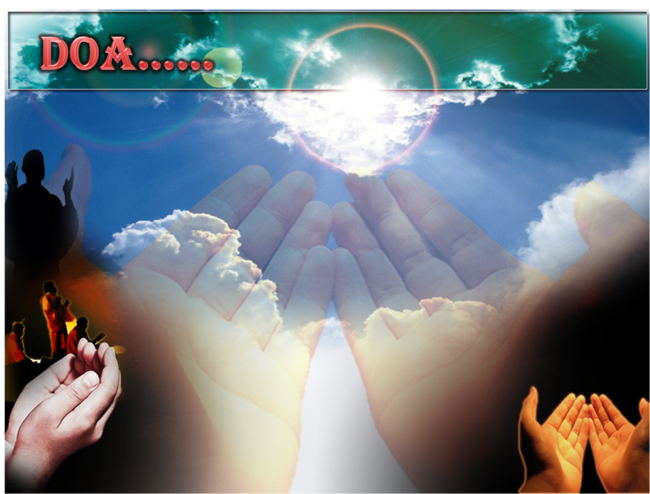 رَبَّنَا لَا تُزِغْ قُلُوْبِنَا بَعْدَ إِذْهَدَيْتَنَا، وَهَبْ لَنَا مِنْ لَدُنْكَ رَحْمَةً، إِنَّكَ أَنْتَ الْوَهَّاب. رَبَّنَا هَبْ لَنَا مِنْ أَزْوَاجِنَا وَذُرِّيَّتِنَا قُرَّةَ أَعْيُنٍ، وَّاجْعَلْنَا لِلْمُتَّقِيْنَ إِمَامًا.

Ya Allah..
Janganlah engkau membiarkan hati-hati kami  condong kepada kesesatan sesudah memberikan  petunjuk  kepada kami , dan kurniakanlah kami rahmat dari sisi engkau,Sesungguhnya engkaulah Maha Pemberi kurniaan.
Ya Allah..
Anugerahkanlah..kepada isteri-isteri kami dan keturunan kami sebagai penyejuk hati-hati kami dan jadikanlah kami imam bagi orang-orang yang bertaqwa.
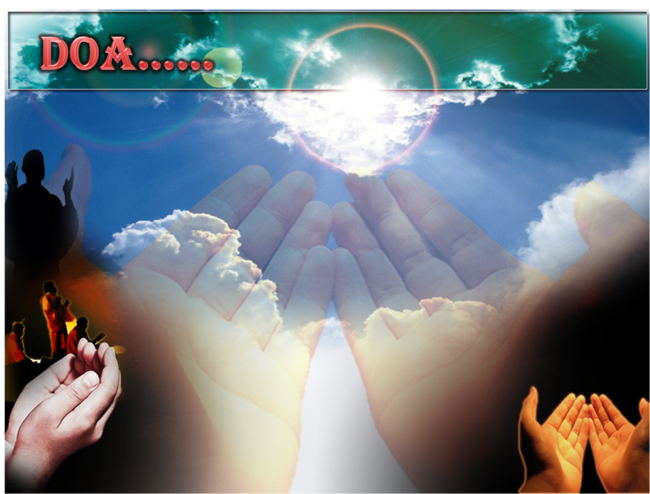 رَبَّنَا ظَلَمْنَا أَنْفُسَنَا وَإِنْ لَمْ تَغْفِرْ لَنَا وَتَرْحَمْنَا لَنَكُوْنَنَّ مِنَ الْخَاسِرِيْنَ. لآ إِلَهَ إِلاَّ أَنْتَ سُبْحَانَكَ إِنَّا كُنَّا مِنْ الظَّالِمِيْنَ. رَبَّنَا آتِنَا فِي الدُّنْيَا حَسَنَةً وَفِي الآخِرَةِ حَسَنَةً  وَقِنَا عَذَابَ النَّارِ. وَصَلَّى اللهُ عَلىَ سَيِّدِنَا مُحَمَّدٍ وَعَلىَ آلِهِ وَصَحْبِهِ وَسَلَّمْ. وَالْحَمْدُ للهِ رَبِّ الْعَالَمِيْنَ.
Ya Allah …
Kami Telah Menzalimi Diri Kami Sendiri 
Dan Sekiranya Engkau Tidak Mengampunkan Kami Dan Merahmati Kami Nescaya Kami Akan Menjad Orang Yang Rugi.
Tiada Tuhan Melainkan Engkau Maha suci Engkau Sesungguhnya kami di kalangan  orang-orang 
yang mezalimi diri
Ya Allah… 
Kurniakanlah Kepada Kami Kebaikan Di Dunia Dan Kebaikan Di Akhirat Serta Hindarilah Kami Dari Seksaan Neraka.
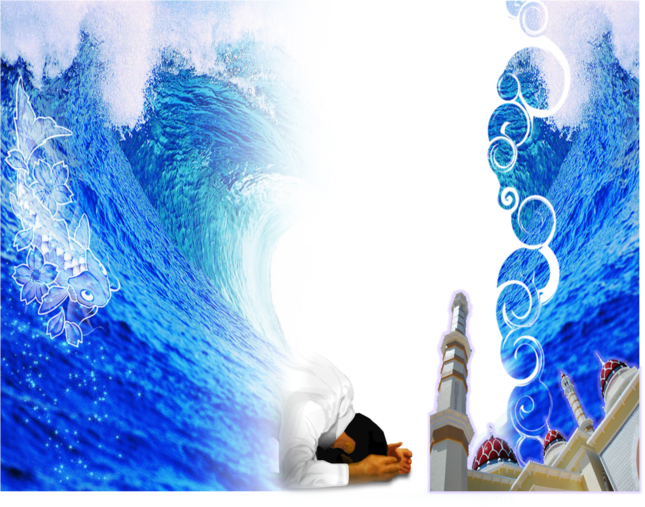 Wahai Hamba-hamba Allah….
Sesungguhnya ALLAH  menyuruh berlaku adil, dan berbuat kebaikan, serta memberi bantuan kepada kaum kerabat dan melarang daripada melakukan perbuatan-perbuatan keji dan mungkar serta kezaliman. Ia mengajar kamu (dengan suruhan dan larangannya  ini) supaya kamu mengambil peringatan mematuhinya.
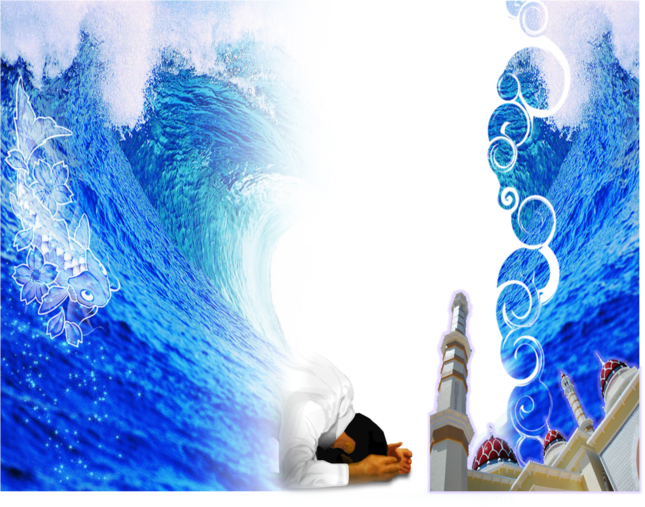 Maka Ingatlah Allah Yang Maha Agung  Nescaya Dia Akan Mengingatimu 
Dan Bersyukurlah Di Atas Nikmat-nikmatnya Nescaya Dia Akan Menambahkan Lagi Nikmat Itu Kepadamu, dan Pohonlah 
Dari Kelebihannya, Nescaya Akan Diberikannya  Kepadamu. Dan Sesungguhnya Mengingati Allah Itu Lebih Besar (Faedah Dan Kesannya) Dan (Ingatlah) Allah Mengetahui  Apa  Yang Kamu Kerjakan.
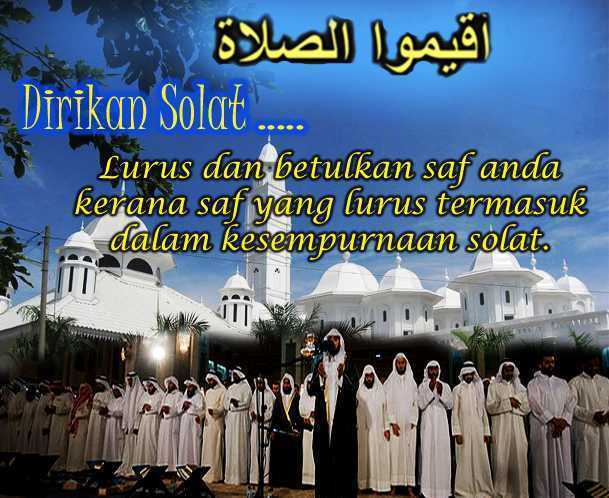